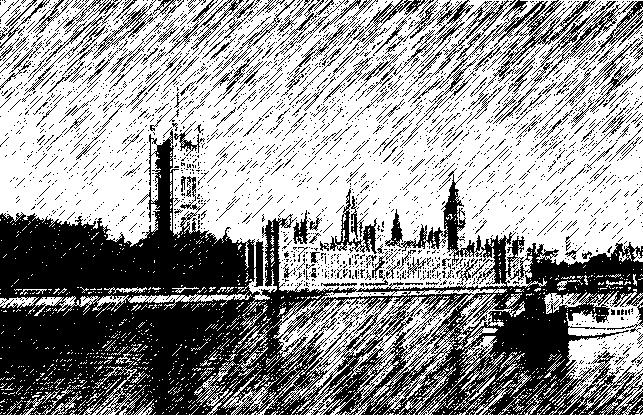 архитектура
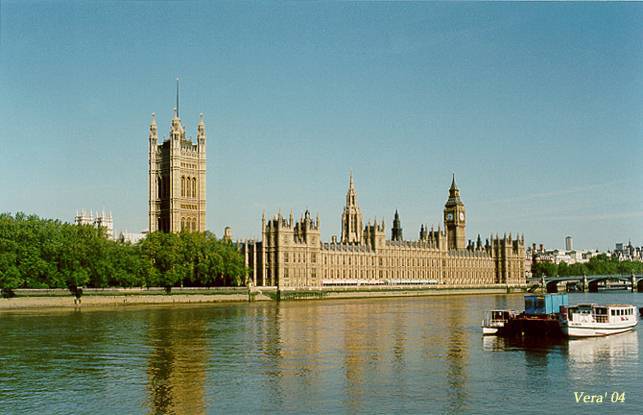 Последствия кислотных дождей
Причини     винекнення         та наслідки кислотних   дощів
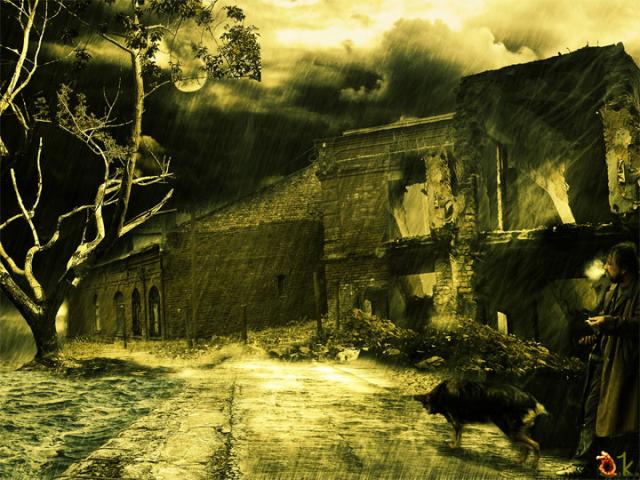 Кислотний дощ - усі види метеорологічних опадів – 
     дощ, сніг, град, туман,
     при якому спостерігається зниження pH дощових опадів,
     що виникає
     через забруднень повітря кислотними оксидами
     (зазвичай - оксидами сірки, оксидами азоту).
Причини утворення кислотних дощів
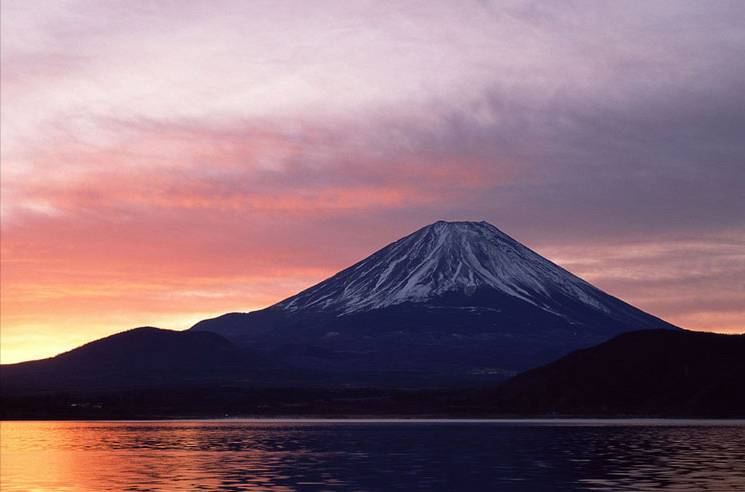 Природні причини
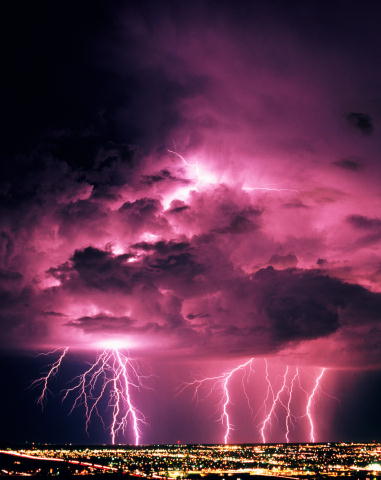 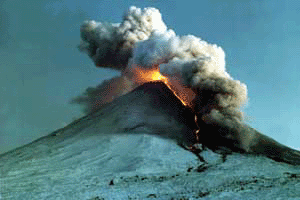 вулкани
гроза
Причини утворення кислотних дощів
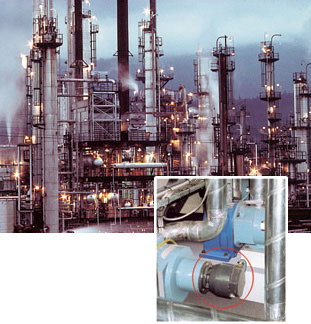 Штучні джерела
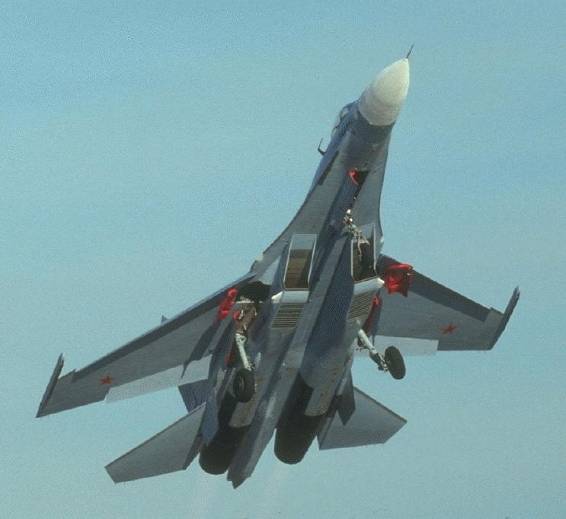 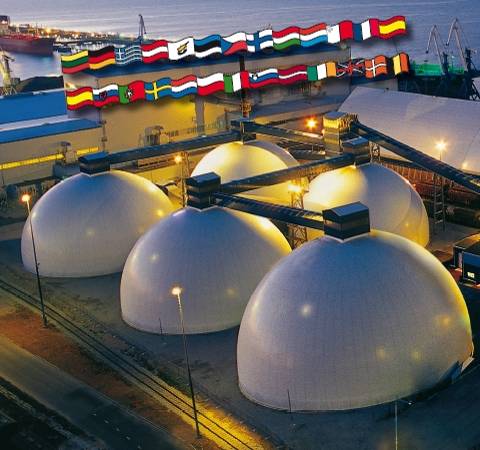 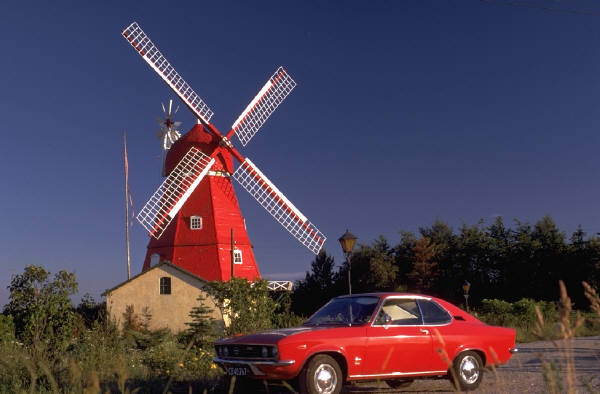 мінеральні добрива
спалювання топлива
топливо літаків
нафтопереробка
автотранспорт
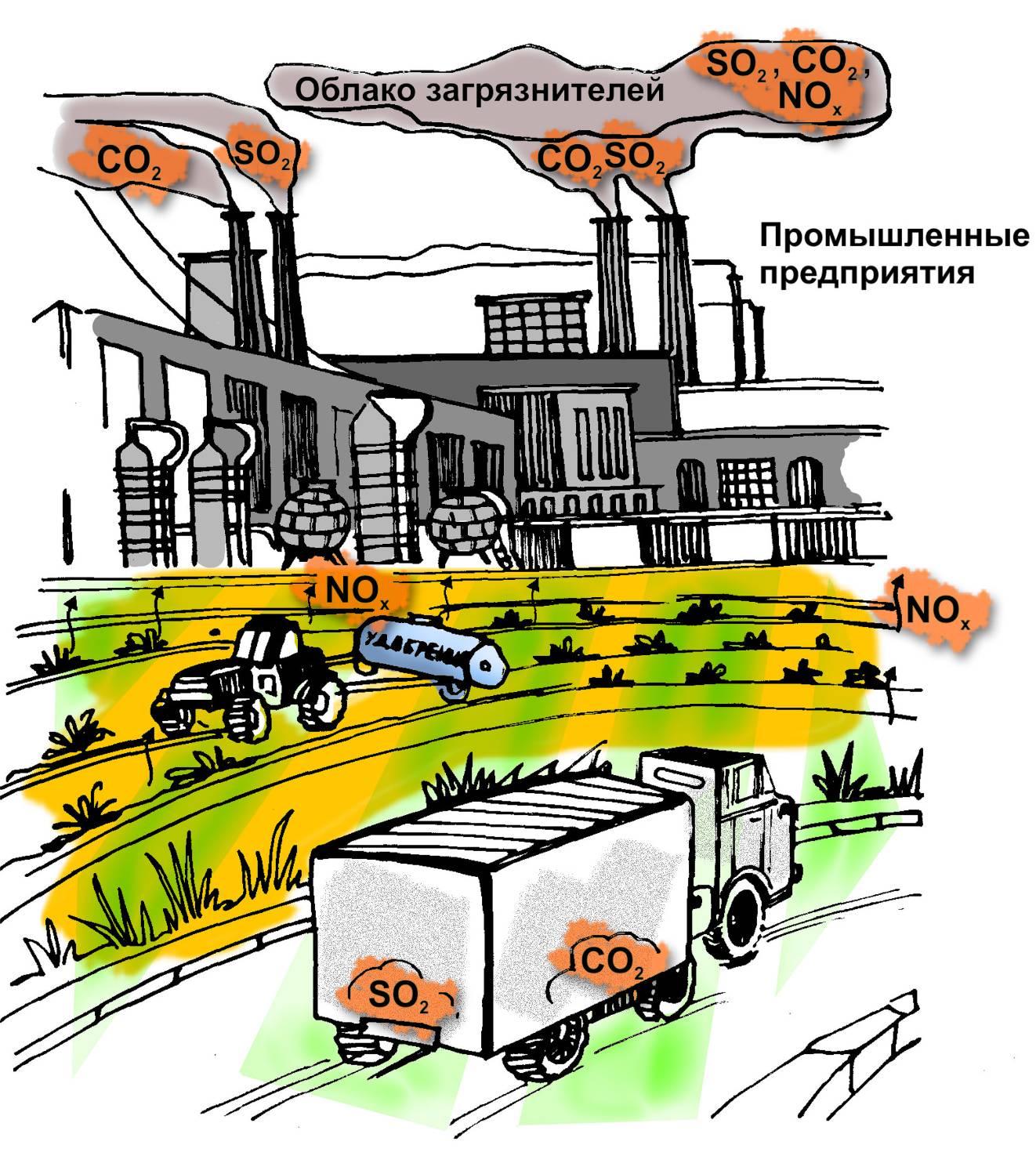 Причини утворення кислотних дощів
Щорічно в атмосферу Землі викидається близько 200 млн. т твердих частинок (пил, сажа та ін), 200 млн.т сірчистого газу (SO2), 700 млн. т оксиду вуглецю (II), 150 млн. т оксидів азоту (NOx) , що складає в сумі понад 1 млрд. т шкідливих речовин. Джерелами виникнення кислотних опадів є сполуки сірки та азоту.
Утворення кислотних осадів
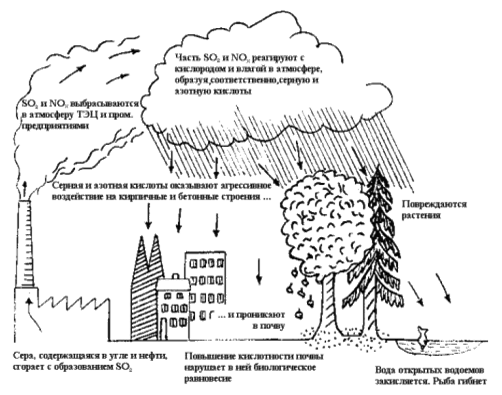 Кислотний дощ утворюється в результаті реакції між водою і такими забруднюючими речовинами, як діоксид сірки (SO2) і різних оксидів азоту (NOx). Ці речовини викидаються в атмосферу автомобільним транспортом, у результаті діяльності металургійних підприємств і електростанцій, а також при спалюванні вугілля і деревини. Вступаючи в реакцію з водою атмосфери, вони перетворюються в розчини кислот: сірчаної, сірчистої, азотистої й азотної. Потім, разом із снігом чи дощем, вони випадають на землю.
Наслідки кислотних дощів
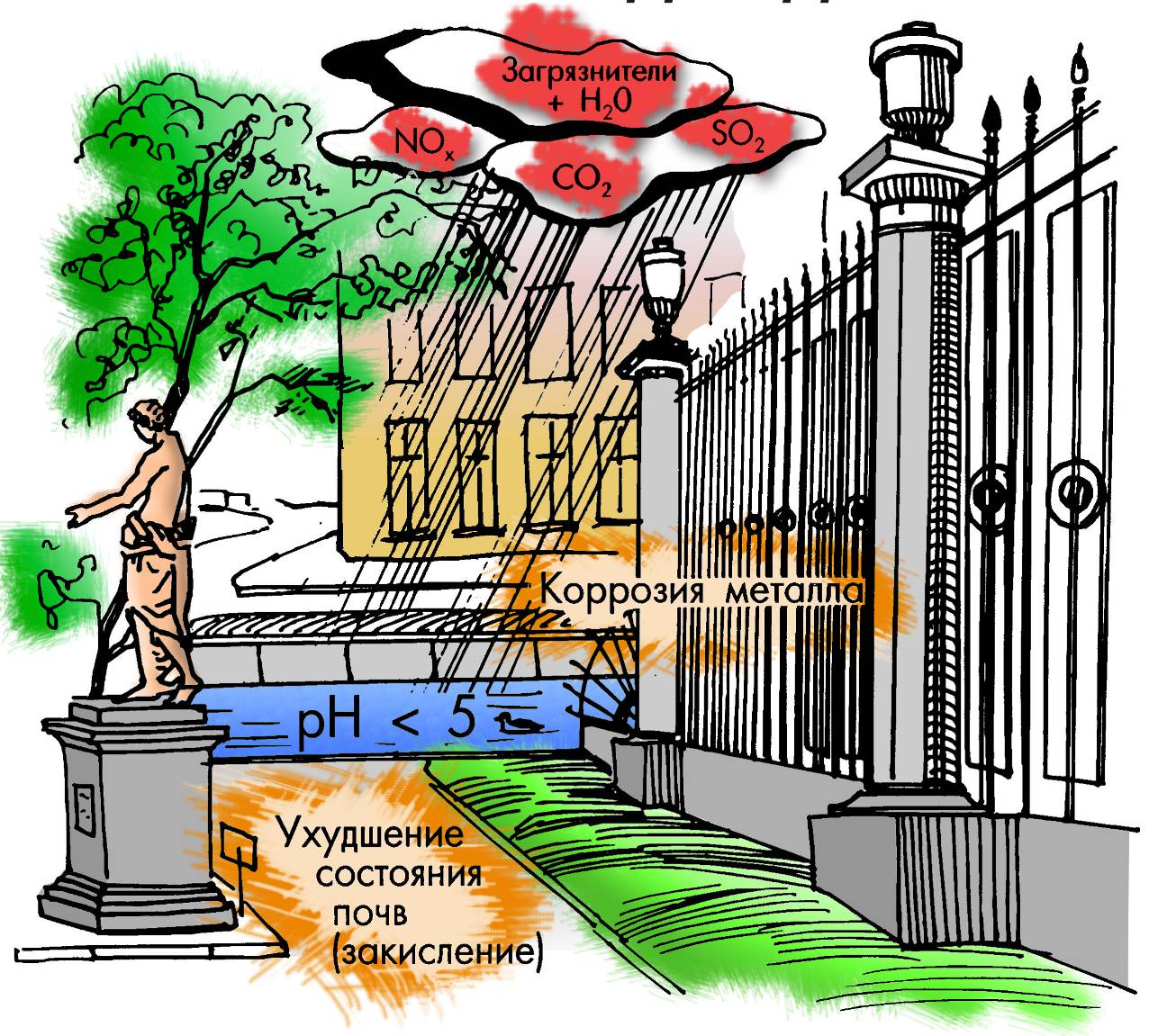 Наслідки кислотних дощів в природі
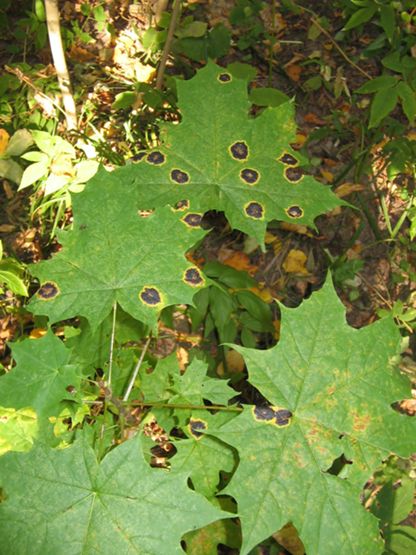 В результаті випадання кислотних осадів порушується рівновага в екосистемах, погіршується продуктивность сільськогосподарських рослин і поживні властивості грунтів.
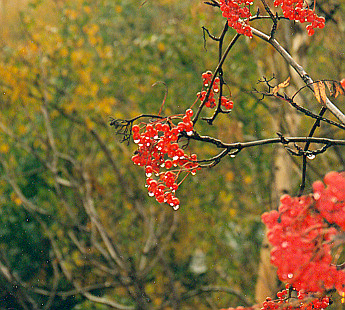 Наслідки кислотних дощівв техніці
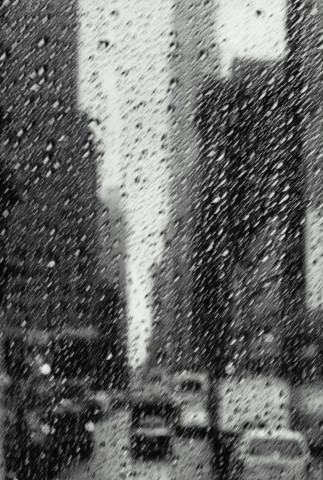 В результаті корозії руйнуються металеві конструкції.
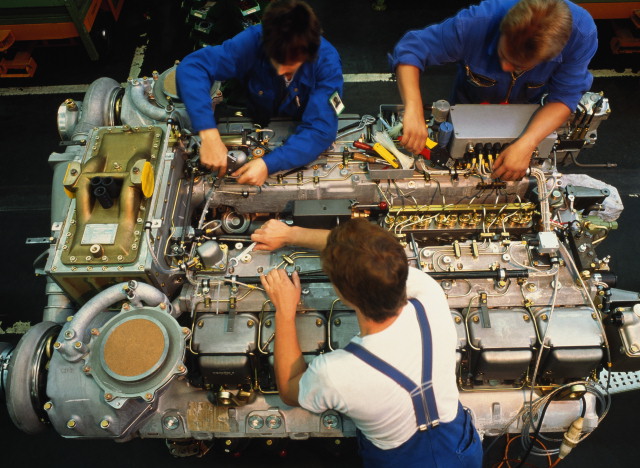 Наслідки кислотних дощів в архітектурі
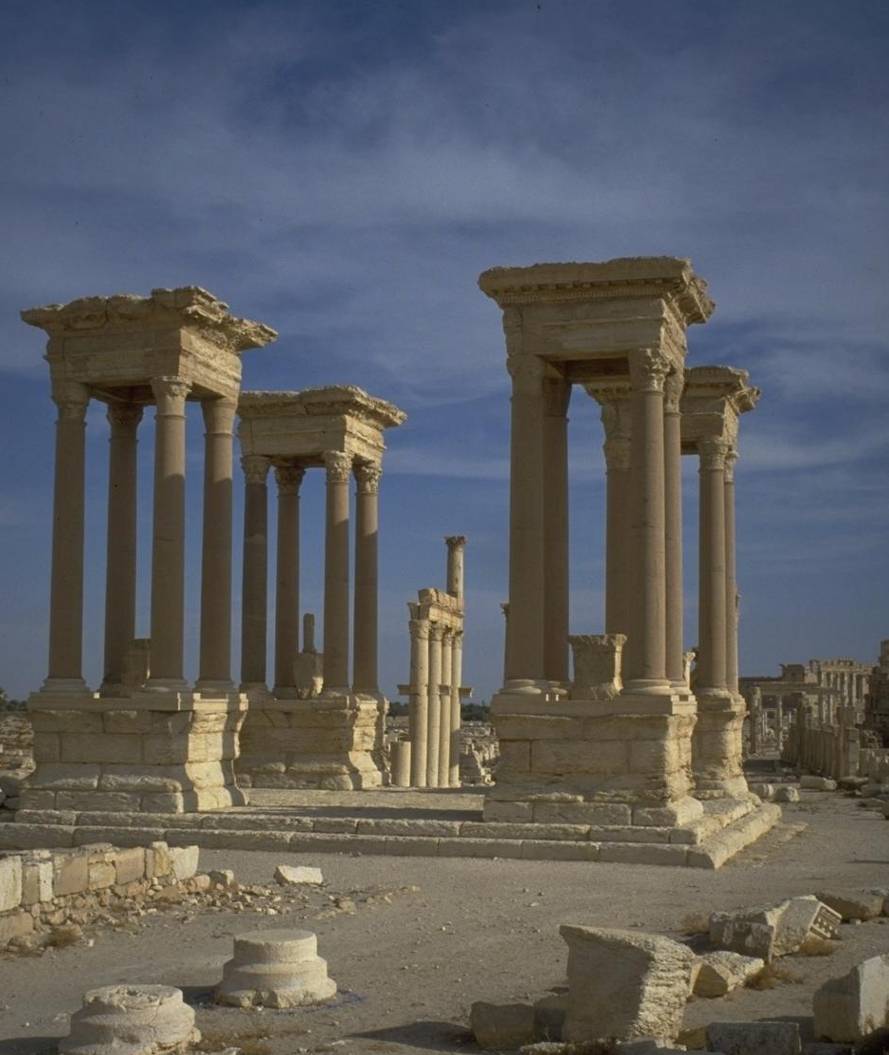 Кислотні осади руйнують будівлі із мармура і  вапняку. 
Історичні пам’ятники Греції і Риму, що простояли тисячоліттями, за останні роки руйнуються прямо на очах.
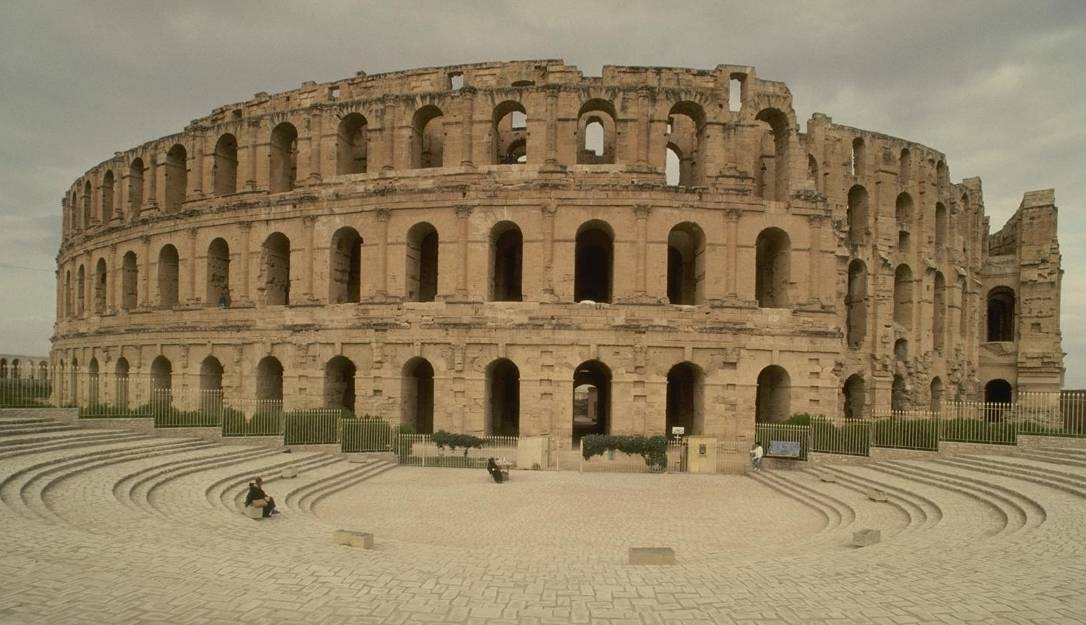 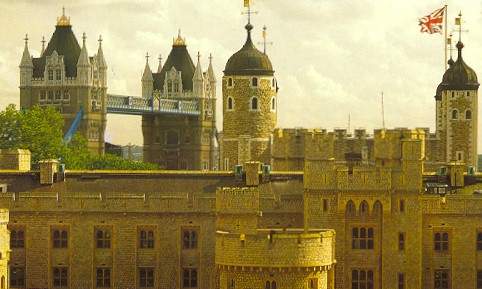 Наслідки кислотних дощів в архітектурі
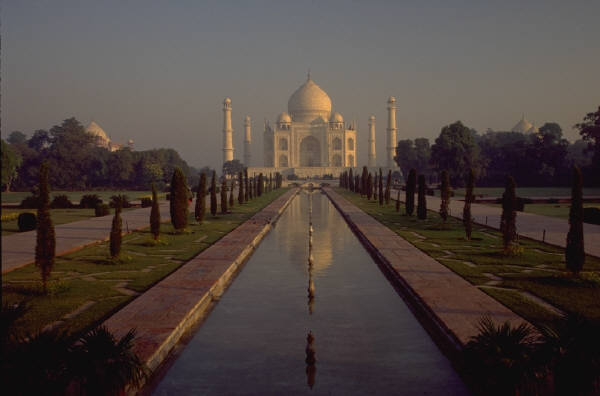 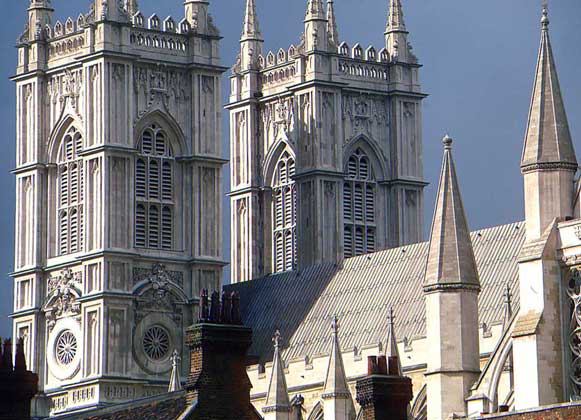 Така ж доля загрожує і 
Тадж-Махалу – шедевру індійскої 
архітектури періоду Великих 
моголів, в Лондоні - Тауеру іВестмінстерському аббатству…
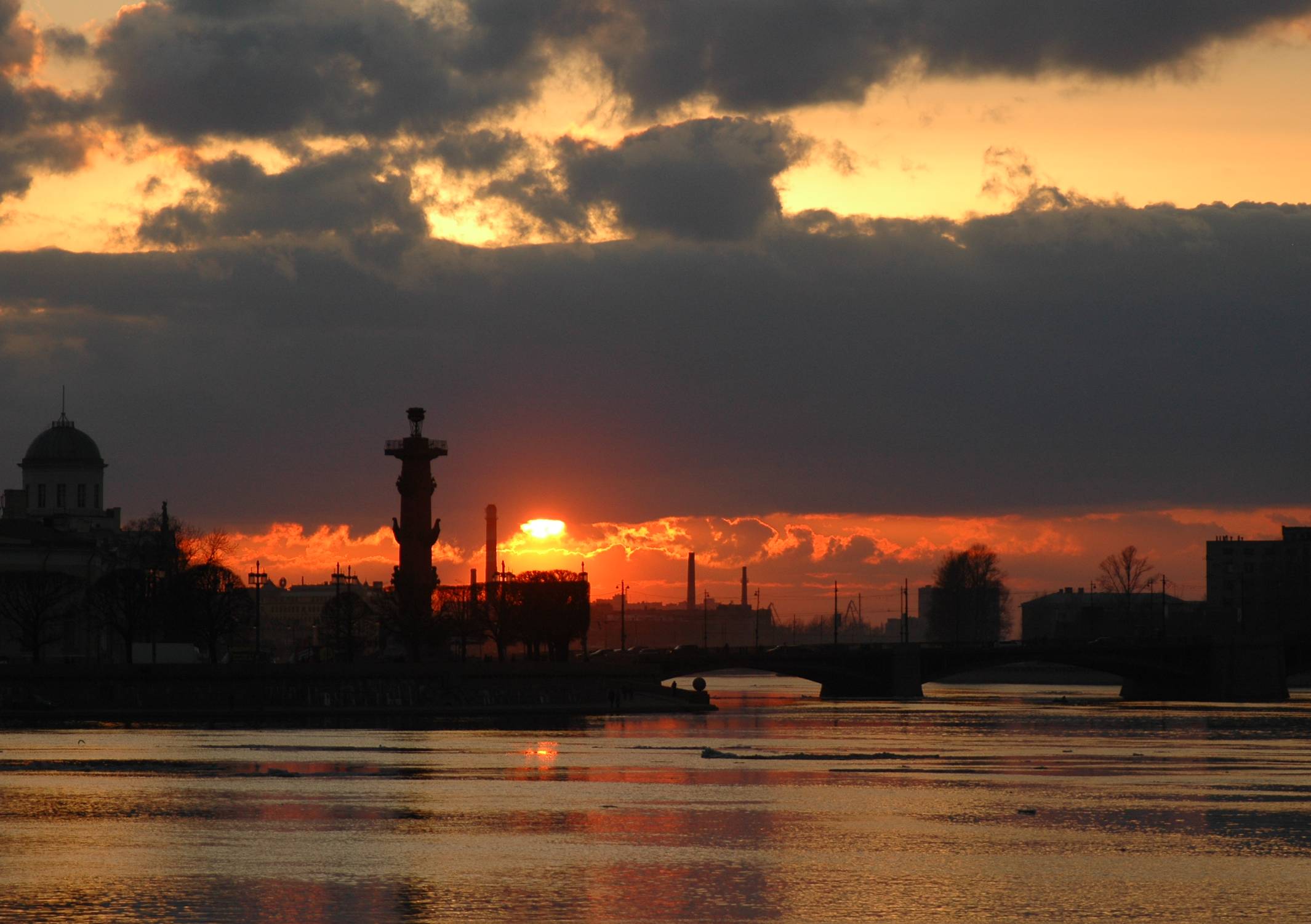 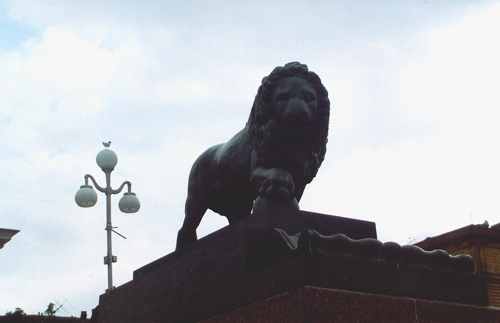 Наслідки кислотних дощів
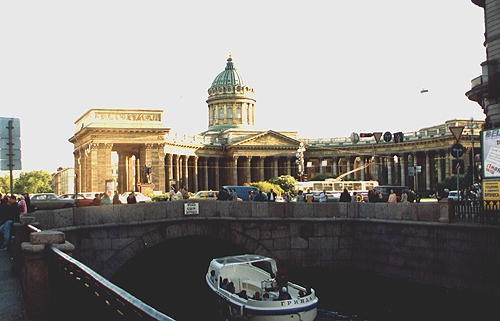 … в Санкт-Петербурзі – Казанському собору, Александро-Невской Лаврі і ін.
Наслідки кислотних дощів в архітектурі
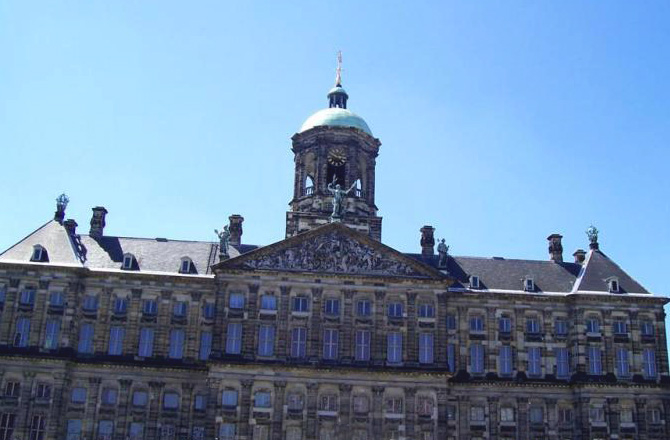 На соборі Св. Павла шар портлендського вапняку роз'їденого на 2.5 см.У Голландії статуї на соборі Св. Іоанна "тануть, як льодяники".Чорними відкладеннями, цим "раком каменю", роз'їдений королівський палац на площі Дам в Амстердамі.
Закислення водних об’єктів
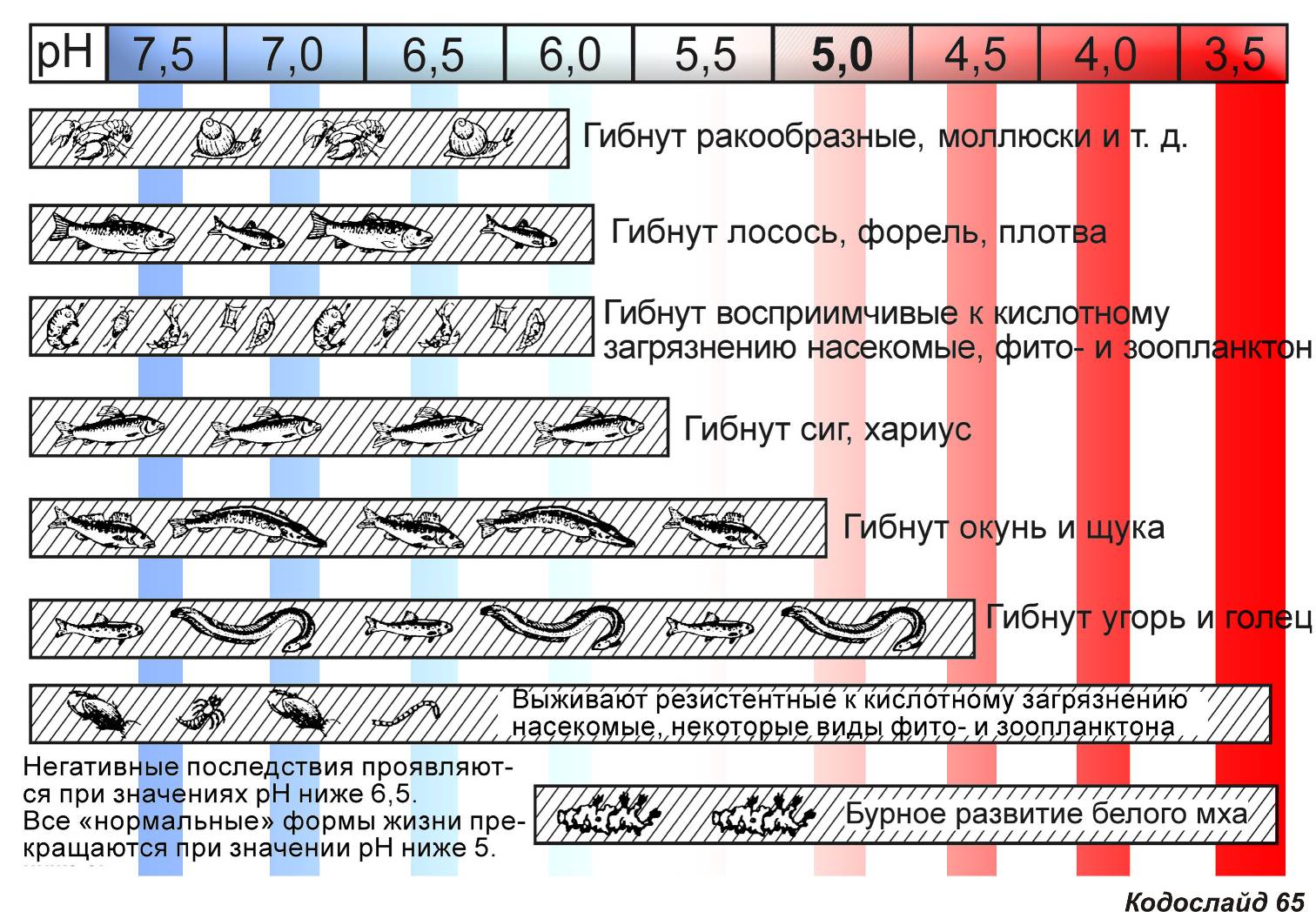 У своїй еволюції живі організми виробили пристосування до середовища проживання, проте вони можуть нормально існувати тільки в певному інтервалі рН. Зміни рН тягнуть за собою глибокі біохімічні перебудови водних екосистем .
Відбір проб :
Снігу
Води
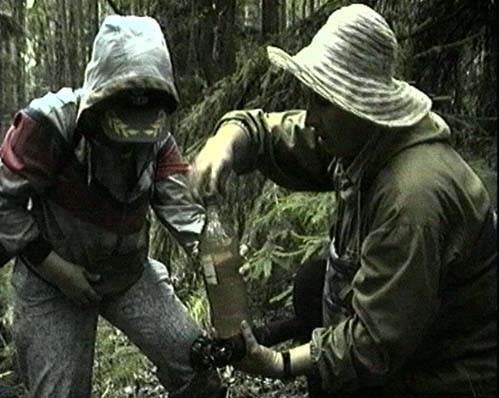